Topic: Risk Management
Forensic Finance:ENRON and Others
Author: Stephen A. Ross
Presentator: Rujing JIA
What is forensic finance?
A field that combines criminal investigation skills with financial auditing skills to identify financial criminal activity coming from within or outside of an organization.
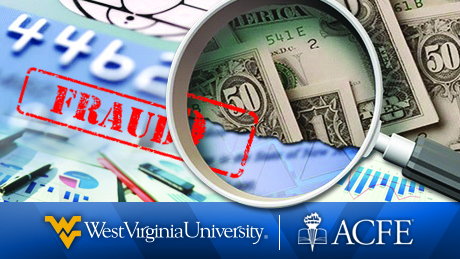 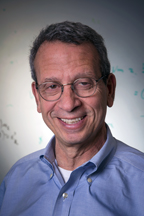 Stephen A. Ross
Arbitrage Pricing Theory
Theory of Agency
Risk-neutral Pricing 
Term Structure Model
Binomial Option Pricing Model: Cox-Ross-Rubinstein Model
Interest Rate Dynamics: Cox-Ingersoll-Ross Model
Metalgesellschaft (MG)
stack and roll hedge
Backwardation oil market (before 1990, 70% time)
Trading strategy: 
1) short long-term forward contracts on oil and petroleum with embedded options; 
 2) long short-term future contracts
1992 market turned to contango
Metalgesellschaft (MG)
Blind allegiance to the sticking but flawed theory
Unexpectations happened: hedge is riskier
Efficient market with narrowed spreads
Big dollars attract big attention
Disability in paying its liquid market debts with illiquid assets
Complexity of business 
Agency Costs
Hedge Funds- LTCM
Convergence Trading
Founded in 1993 by Nobel Prize-wining economists
Arbitrage on the mispriced but equivalent positions
Highly leveraged (25:1)
Financial crisis in Russia (default on government bonds)
Flight to quality; spreads widen
Bailed out by Federal Reserve
Hedge Funds- LTCM
Complexity of business: opacity hedge fund 
Agency costs
New Lesson: big leverage is dangerous
ENRON
Acquire business in bilateral but not well established trading markets
Using offshore special purpose vehicles(SPV)
Aggressive accounting techniques
US stock market collapsed
ENRON
“In a crisis of both liquidity and confidence, complexity is an enemy of the firm.” ---Stephen A. Ross
Financing SPV with ENRON stock
Agency Costs
Agency Costs
Incentives between management and the board
Three approaches:
1) Monitor the managers: external audit + internal
2) Align the incentives: no mixed signals
Permit SPV structuring with management having stake in SPV. NO!
3) Control the managers
ENRON: a board dependent on management
Preponderance of independent directors?
Ultimate Solution: Regulation
Market for corporate control
Assess the vulnerabilities of ventures
Costly
Structured in haste
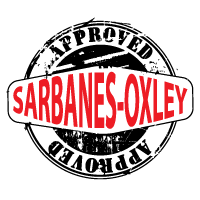 Sarbanes-Oxley Bill
Protect investors from the possibility of fraudulent accounting activities by corporations
Accounting oversight board
Prohibit a wide range of services offered by auditing firms: 
To make sure not closely correlated with the firm
Sarbanes-Oxley Bill
Uncertainty and increased liability leading to higher audit fees
Lead to higher costs => bigger barrier of entrance
Efficiency or independence and accountability
More power to firm being audited
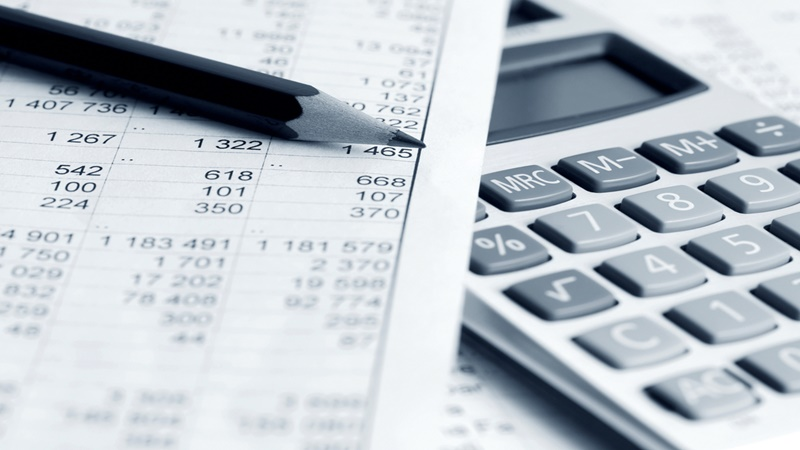 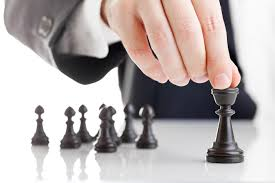 Accounting
Consulting
$5 or $6
$20 or $22
Ross’s Conclusion
New regulations establish further barriers and raise overall cost
Enhanced liability makes accountants no longer opine
Resulting in seeking out ”safe harbors”
Standards => regulations and statutes
Related to the political process
Ross’s Conclusion
Dramatic incidents are the main engine for regulatory and legal changes in the market.
How exceptional are the failures?
How well does the market system work?
Personal Insights
Special stance
Are the three cases really similar?
Standards or Regulations
Reference
Ross, S. A. (2002). Forensic Finance: ENRON and others. Rivista Di Politica Economica, 92(11/12), 9-28.
INTERNATIONAL SWAPS AND DERIVATIVES ASSOCIATION (ISDA) «17th Annual General Meeting», Berlin, 17 April 2002, Financial Engineering News, n. 26, June-July, 2002
PARTNOY F., «Testimony at the Hearings before the United States Senate Committee on Governmental Affairs», Financial Engineering News, n. 26, June-July 2002
The New York Times, October 3, 2002
Ross, S. A. (1972). On the Economic Theory of Agency: The Principle of Similarity. University of Pennsylvania, Department of Economics.